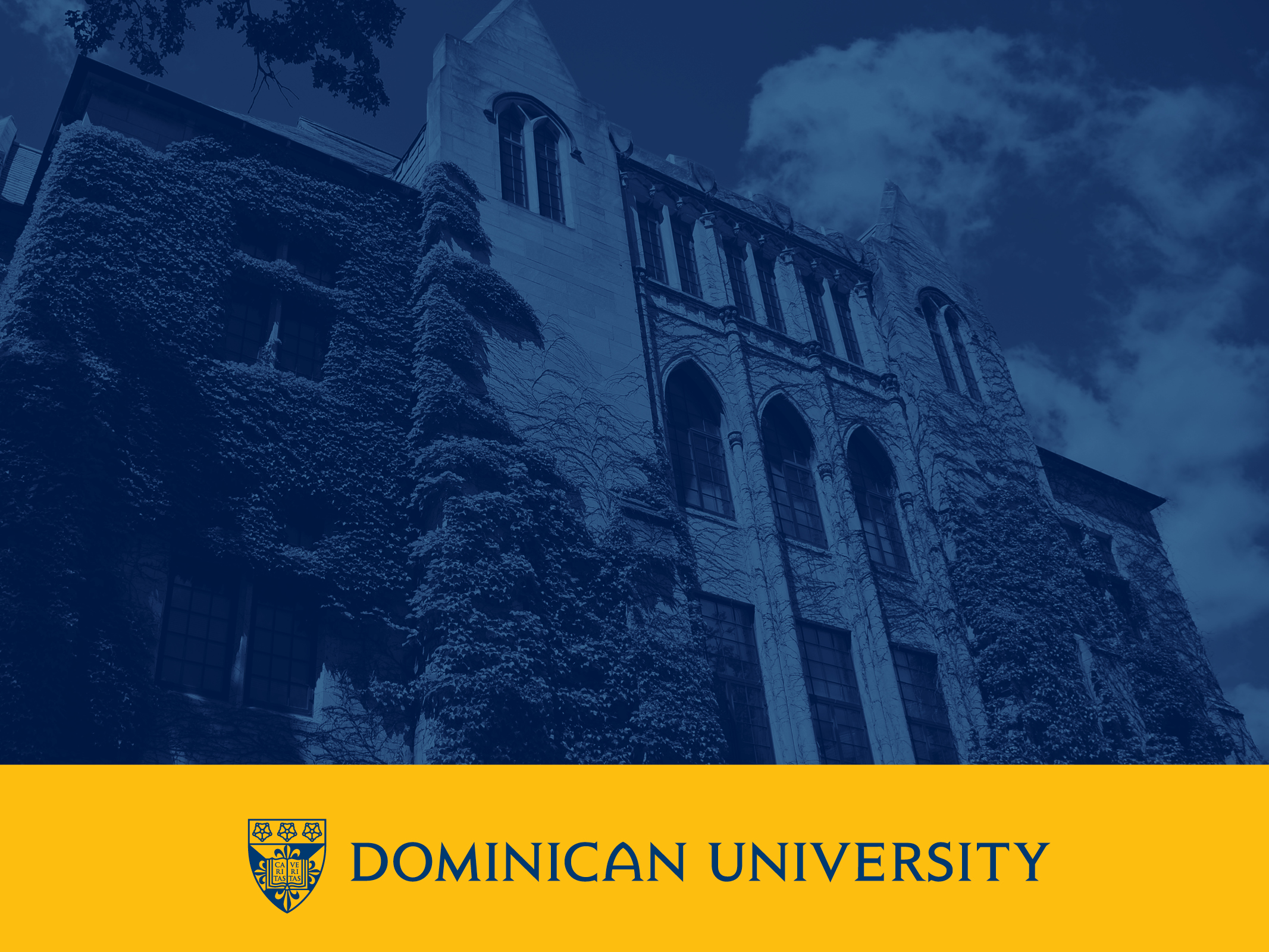 Title of Your 
Presentation Goes Here
Add subtitle here
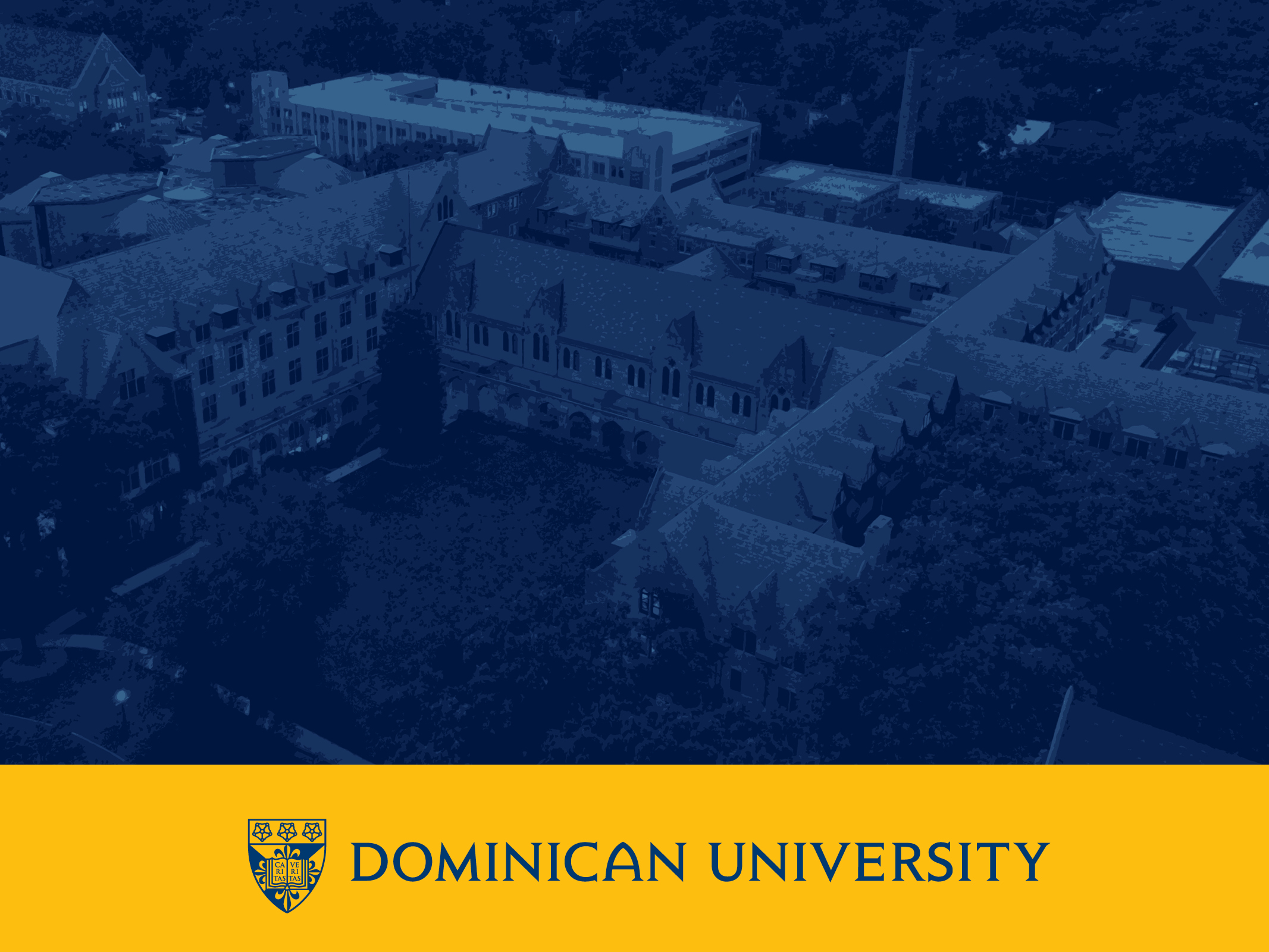 HEADER GOES HERE
BULLET 1
BULLET 2
BULLET 3
HEADER GOES HERE
Add Picture Title
HEADER GOES HERE
BULLET 1
BULLET 2
BULLET 3
HEADER GOES HERE
BULLET 1
BULLET 2
BULLET 3